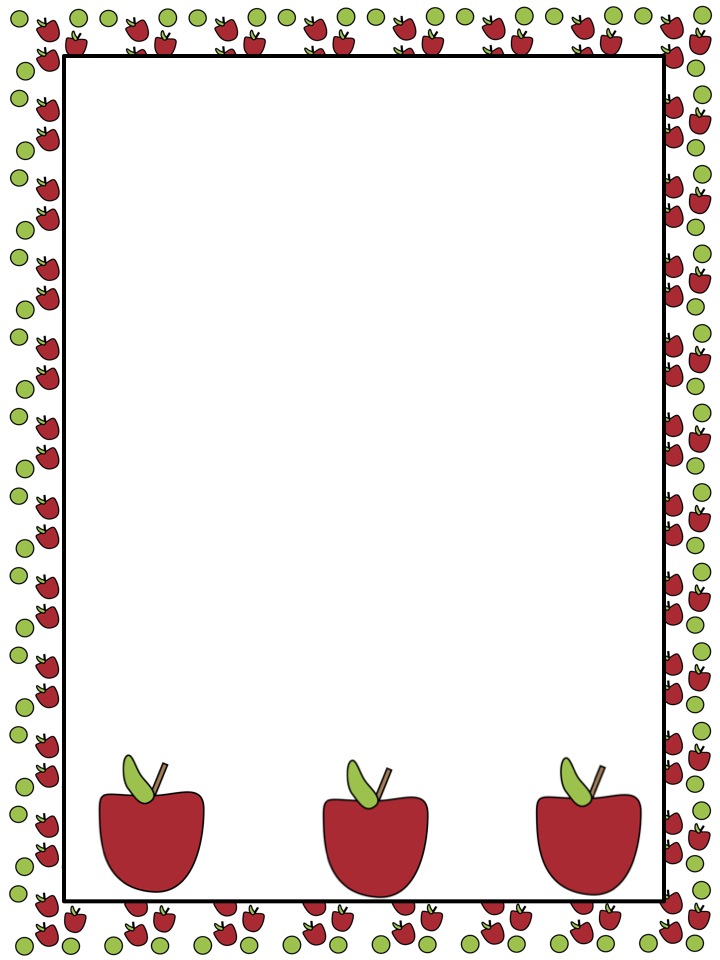 August 26, 2020
 
Dear Parent(s)/Guardian(s),
 
 		Welcome to the start of the 2020-2021 school year at Bridge Valley Elementary! I hope you are enjoying the last bit of summer.  I am excited for the opportunity to work with your child. As your child’s learning support teacher this upcoming school year, I am looking forward to working with you, as well, to make this another successful year! 

Per district guidelines, the first week of school will focus on community building activities. In addition, virtual classroom routines and schedules will be established within the general education classrooms. We are working diligently with administration, and general education teachers, to ensure that your child’s needs will be addressed in this virtual environment. All learning support teachers will be participating in the general education classrooms the first week of school. 

Since students will be starting the school year virtually, your child’s IEP will need to be revised to reflect remote learning. I will be contacting each family individually regarding the completion of this revision. If you have any concerns that you feel need to be addressed in this revision, please contact me as soon as possible. I am hoping to have all revisions wrapped up by the beginning of next week. 

If you have any questions/concerns, please don’t hesitate to reach out. I’m looking forward to an amazing school year! 
						
							Sincerely,


 							Tina Fitzgerald, M.Ed.
							Learning Support Teacher
							tfitzgerald@cbsd.org
							267-893-3700